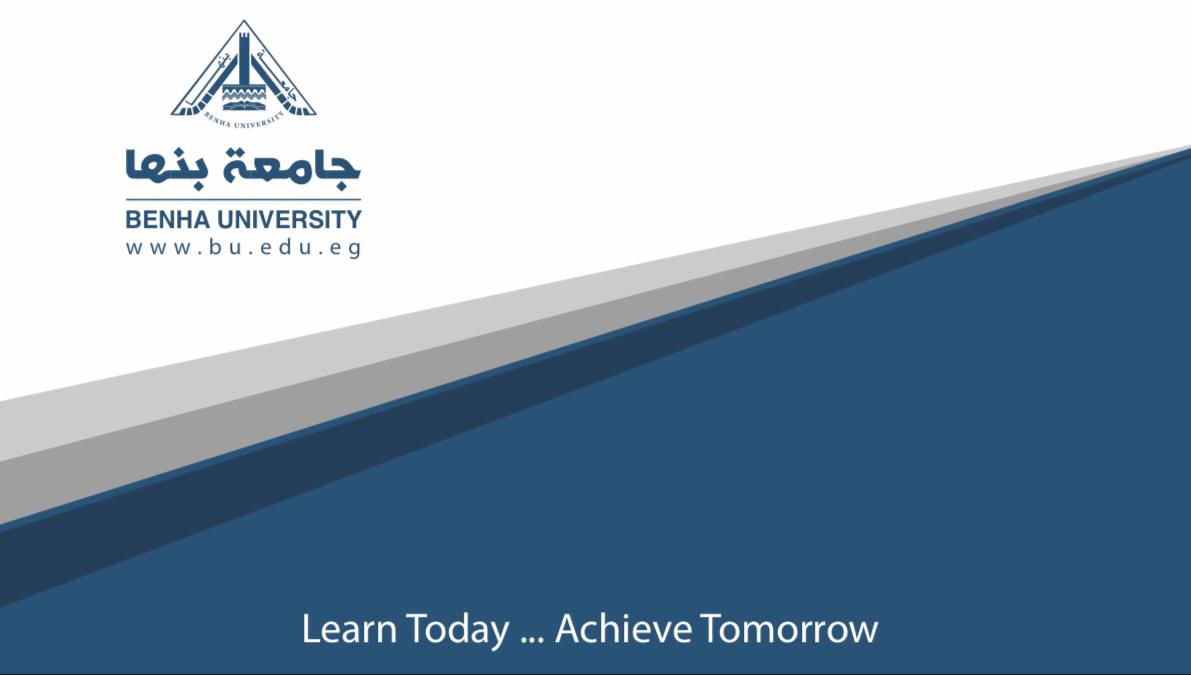 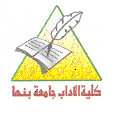 المصدر  
ا.د/ صابر امين دسوقى
د/ اسلام سلامه
كلية الاداب جامعة -بنها
د اسلام سلامه محمد اعداد /
كلية الاداب 
قسم الجغرافيا
الفرقة الثالثة
المحاضرة الحادية عشر
مادة النصوص الجغرافية
Chapter 3
Weathering and Erosion
Processes of Chemical Weathering
Storm water, acid rain, bio-chemical processes and mountain movements or rock uplifts are some of the processes determining chemical weathering
A- Storm water
Storm water plays an important role in                 the hydrolysis and oxidation processes within the rocks. 
   Storm water can become a bit acidic by absorbing carbon dioxide in the atmosphere and as such this activates chemical action with the mineral granular particles in the rock producing chemical compounds such as salts and minerals that dissolve or eats away the rocks
B- Acid Rain
Acid rain occurs when rainwater becomes acid by mixing with acidic depositions in the atmosphere. 
       The combustion of fossil fuels such as coal, gasoline, and gas releases oxides of nitrogen, sulfur, and carbon into the air which reacts with moisture to form rainwater that is more acidic than normal.
      The resulting acid rain then reacts with the rock’s mineral particles to produce new minerals and salts that can easily dissolve or wear away the rock grains
C- Biochemical Processes
Various plants and animals can create chemical weathering by emitting acidic compounds. As such, microscopic organisms such as moss, lichens, bacteria, and algae can speed up chemical weathering especially on      the rock surfaces where they grow. They release what are termed as acidifying molecules (organic acids and protons) and chelating compounds (siderophores and organic acids).
D- The movement of materials on the slopes‏
The process of rock uplifts or mountain movements exposes new rocks to the atmospheric conditions such as moisture and extreme temperatures, allowing chemical weathering to take place. For instance, exposure of the rocks to surface waters or rainfall accelerates chemical weathering by hydrolysis and acidic reactions that eat away calcium ions and other minerals.
Questions
I wish you happy times